Маркировка мяса
Виды клейм

                                     Зубенко Татьяна Николаевна
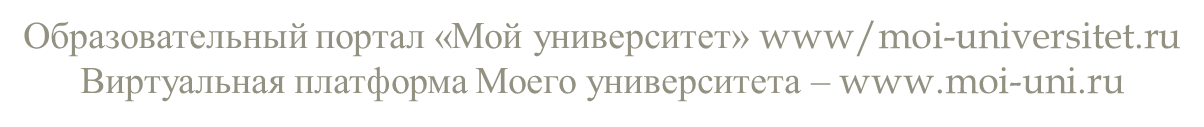 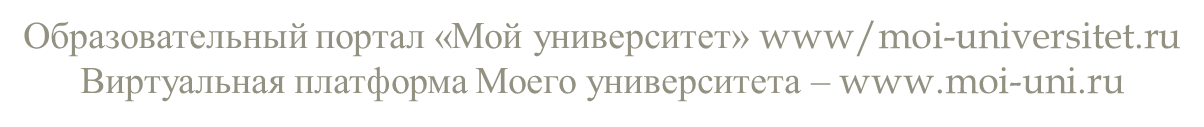 Маркировка мяса всех видов животных кроме свинины
Мясо всех видов животных, кроме свинины, клеймят круглым, овальным и треугольным клеймом.
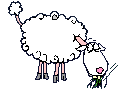 Круглым клеймом клеймят говядину,
Телятину, баранину, козлятину 
1 категории упитанности.
Круглое клеймо
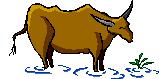 Квадратным клеймом клеймят 
говядину, телятину, баранину, 
Козлятину 2 категории упитанности.
Квадратное клеймо
Треугольным клеймом клеймят мясо
тощее всех видов животных 
кроме свинины.
Треугольное клеймо
Маркировка свинины
Свинину клеймят круглым, квадратным, треугольным, овальным и ромбовидным клеймом.
Круглым клеймом  клеймят
Свинину беконную и 
поросят-молочников.
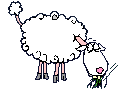 Круглое клеймо
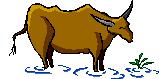 Квадратное клеймо
Квадратным клеймом клеймят 
Свинину мясную и обрезную.
Треугольное клеймо накладывают
на мясо подлежащее обезвреживанию.
Треугольное клеймо
Маркировка свинины
Свинину клеймят круглым, квадратным, треугольным, овальным и ромбовидным клеймом.
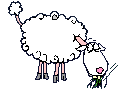 Овальным  клеймом клеймят
свинину жирную.
Овальное клеймо
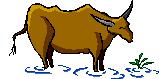 Ромбовидное клеймо
Ромбовидным клеймом  клеймят
туши хряков  и тощую свинину.
Внутри клейма ставят оттиски букв:
Б (мясо быков); Т (телятина); 
Я (ягнятина). Справа от клейм ставят
штампы букв: М (говядина от 
молодняка); К (козлятина).
Дополнительная
информация
Используемые источники
Вол http://smayli.ru/data/smiles/jivotniea-2589.gif
Овца 1http://smayli.ru/data/smiles/jivotniea-3307.gi